Figure 1.  Methods and psychophysics. (a) Visual and auditory objects and baseline noise stimuli. Visual and auditory ...
Cereb Cortex, Volume 12, Issue 11, November 2002, Pages 1202–1212, https://doi.org/10.1093/cercor/12.11.1202
The content of this slide may be subject to copyright: please see the slide notes for details.
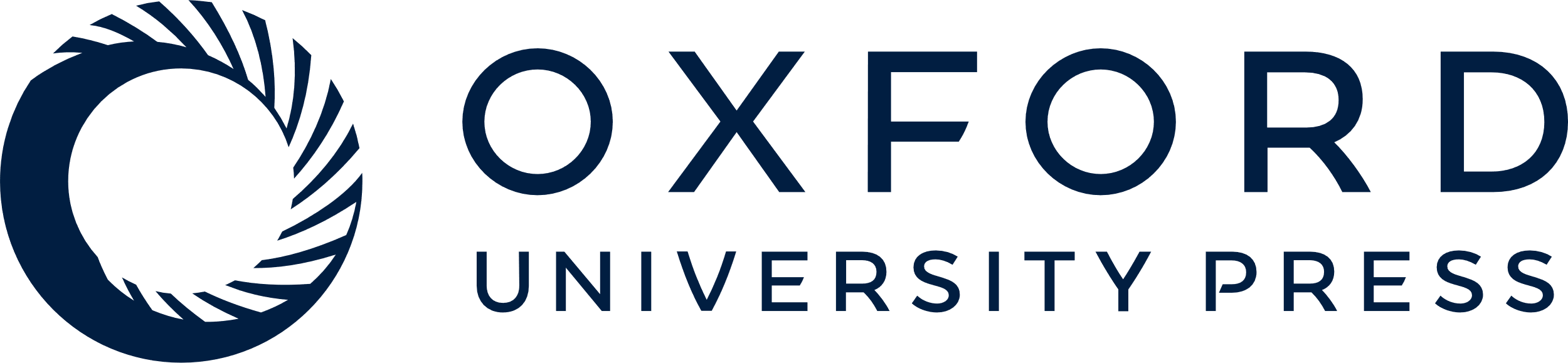 [Speaker Notes: Figure 1.  Methods and psychophysics. (a) Visual and auditory objects and baseline noise stimuli. Visual and auditory objects were selected in similar proportions from three different categories. In both modalities, baseline noise stimuli were generated in order to ensure that the activation was not a result of low-level features. The visual noise stimuli were generated by randomizing the phase of the Fourier components of the original images. Phase-randomized auditory noise stimuli were obtained from the auditory objects using the same technique. This assured that the auditory objects and noise sounds (type I) have the same power spectrum. However, they differ in their temporal waveform envelope. The amplitude waveform of an original auditory object (cricket vocalization in Fig. 1a) and the auditory noise (type I, Fig. 1a, right) are presented. (b) Generation of the auditory noise type II stimuli (‘chimera’). The leftmost two panels depict the amplitude waveform of example two auditory objects used for creating one chimeric stimulus. The middle traces depict their respective amplitude envelopes and power spectra. The chimeric stimulus shown in the right panel was created by multiplying a Gaussian noise with the power spectrum of stimulus I by the amplitude envelope of stimulus II. (Scaling of all traces is in accord with the scaling of the right panel.) (c) Epochs design and psychophysical performance. The left panel depicts the presentation rates in each modality, aimed to maximize the presentation rate and performance level. The task was to perform a one-back same/different judgment. The right panel presents average performance inside the scanner across subjects. Accurate performance was obtained in all conditions (average 93.7_±_6.1 SD), with no statistically significant difference between them. (The two types of auditory noise were grouped together since no significant difference was found between them: paired t-test across subjects: P_=_0.6.) This indicates that the auditory stimuli were perceivable without any clear masking effects by the scanner noise, and that attention demands were comparable across the conditions.


Unless provided in the caption above, the following copyright applies to the content of this slide: © Oxford University Press]